Bielkoviny
OBSAH
Definícia
Funkcia
Rozdelenie
Štruktúra 1 a 2
α -aminokyseliny
Štruktúra 3 a 4
Denaturácia
Bielkoviny a výživa
Zdroje bielkovín
Kontrolné otázky

Kontrolné otázky
Definícia bielkovín
Bielkoviny sú makromolekulové látky zložené z             α –aminokyselín viazaných peptidickou väzbou
R-CH-COOH + NH2-CH-R         R-CH-CO     NH-CH-R

                                                                             +  H2O
NH2
COOH
NH2
COOH
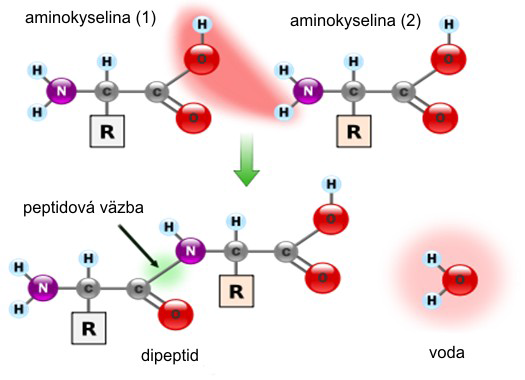 
Obsah
Kontrolné otázky
Funkcia bielkovín
Stavebná – tvorba  buniek a tkanív



Regulačná –hormóny



Katalytická – enzýmy
Transportná – prenos biologicky aktívnych látok


Obranná – protilátky



Pohybová – kontrakcia svalových vláken
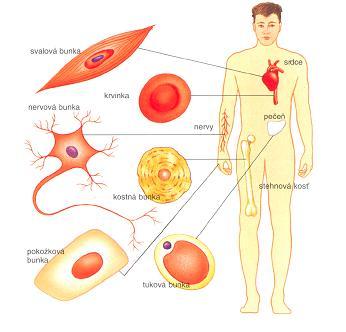 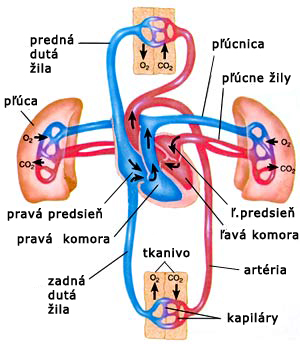 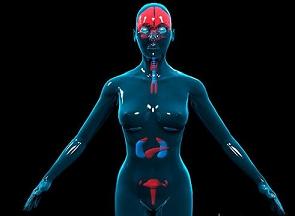 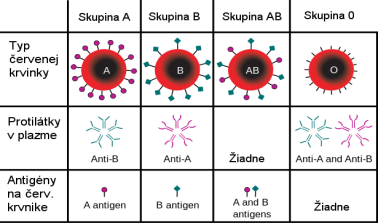 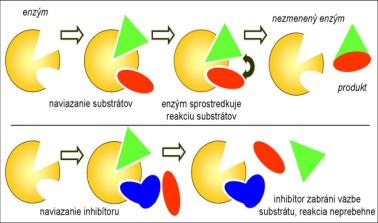 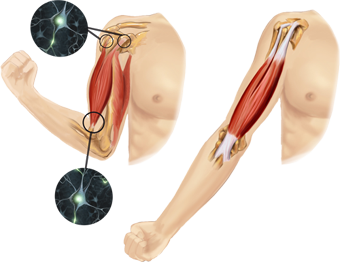 
Obsah
Kontrolné otázky
Rozdelenie bielkovín
A – Jednoduché sú rozpustné vo vode        sú zložené len z aminokyselín (globulíny, albumíny)
		A – A – A – A – A – A – A – A – A – A
B – Zložené sú nerozpustné vo vode
	       okrem aminokyselín obsahujú aj inú zložku
	       (cukor, tuk, farbivo, ....)(keratíny, elastíny,....)
	       A – A – A – A – A – A – A – A – A – A
C
T
F

Obsah
Kontrolné otázky
Štruktúra bielkovín 1 a 2
Primárna – poradie aminokyselín v polypeptidovom reťazci


Sekundárna –usporiadanie polypeptidového reťazca
skladaný list
závitnica
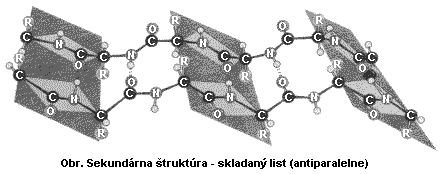 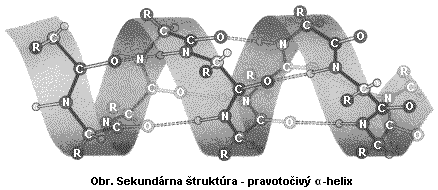 
Obsah
Kontrolné otázky
Aminokyseliny
Esenciálne  - organizmus si nevie syntetizovať
Neesenciálne –organizmus si vie syntetizovať
alanín
asparagín
arginín
cysteín
glutamím
glycín
kyselina asparagová
kyselina glutamová
histidín
prolín
serín
tyrozín
fenylalanín
leucín
izoleucín
lyzín
metionín
treonín
tryptofan
valín

Obsah
Kontrolné otázky
Štruktúra bielkovín 3 a 4
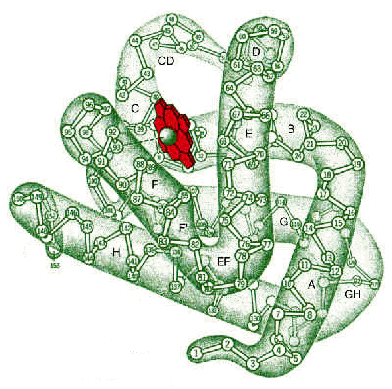 Terciárna – Celkové usporiadanie sekundárnych štruktúr do výsledného usporiadania molekuly


Kvartérna –Spôsob spojenia niekoľkých polypeptidových reťazcov do jednej funkčnej molekuly
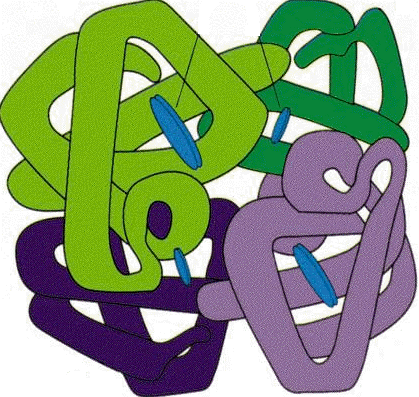 
Obsah
Kontrolné otázky
Denaturácia bielkovín
Denaturácia je strata prirodzených biologických vlastnosti  bielkovín vplyvom :
Tlaku
Teploty
Žiarenia
pH
Mechanickým
Ťažkých kovov
	Pri denaturácií dochádza k zmene usporiadania molekuly ale primárna štruktúra (poradie aminokyselín)a výživová hodnota sa nemení.

Obsah
Kontrolné otázky
Bielkoviny a výživa
Schopnosť tvoriť aminokyseliny majú len rastliny, živočíchy ich prijímajú potravou vo forme bielkovín.
U živočíchov sa v tráviacom trakte rozkladajú na aminokyseliny, z ktorých si potom živočíšny organizmus znova tvorí vlastné špecifické bielkoviny.
Bielkoviny v našom tele sú neustále budované a spotrebovávané. Po prijatí stravou sa trávením rozkladajú na aminokyseliny. Tie sú potom absorbované a využité na výrobu iných bielkovín v organizme. 
Zmiešaná strava (obsahujúca potraviny živočíšneho aj rastlinného pôvodu) poskytuje v rozvinutom svete dostatočné množstvo bielkovín. Skupiny ľudí, ktorí sa vyhýbajú konzumácii všetkých potravín živočíšneho pôvodu, môžu mať problémy pri napĺňaní potrieb bielkovín vo svojom organizme.

Obsah
Kontrolné otázky
Zdroje bielkovín
Živočíšne
Rastlinné
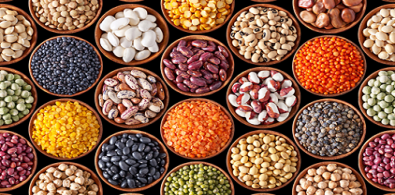 Strukoviny

Obilniny

Oriešky

Semienka

Zelenina
Mäso
Hydina
Ryby
Vajcia
Syry
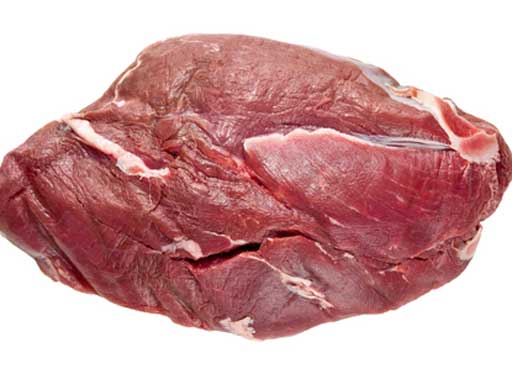 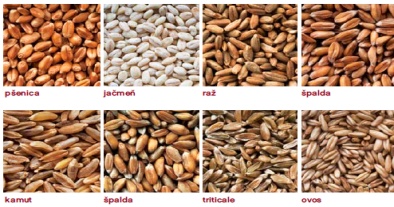 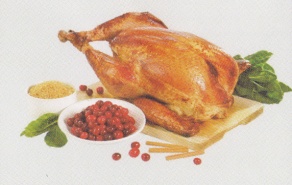 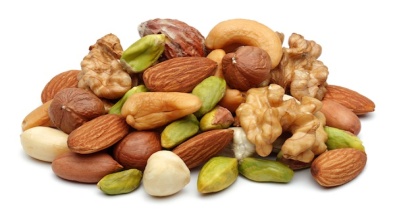 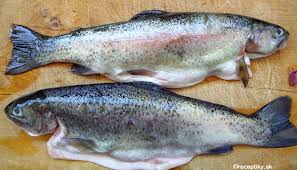 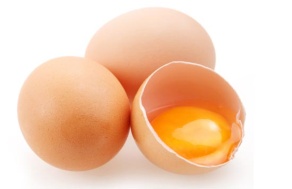 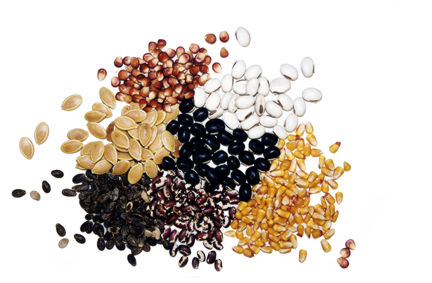 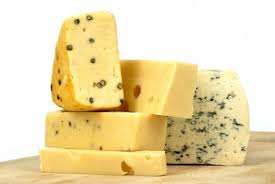 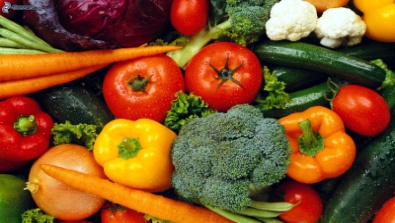 
Obsah
Kontrolné otázky
Kontrolné otázky
Definujte z chemického hľadiska bielkoviny. 
Pomenujte väzbu, ktorou sa spájajú aminokyseliny. 
Vymenujte funkcie bielkovín v organizme. 
Rozdeľte bielkoviny podľa zloženia. 
Opíšte primárnu a sekundárnu štruktúru bielkovín. 
Opíšte terciárnu a kvartérnu štruktúru bielkovín. 
Vysvetlite rozdiel medzi esenciálnymi a neesenciálnymi aminokyselinami. 
Objasnite podstatu denaturácie. 
Nájdite súvislosť medzi zdravím a bielkovinami v potrave. 
Rozdeľte zdroje bielkovín podľa pôvodu a vymenujte ich. 

Obsah
Ďakujeme za pozornosť 